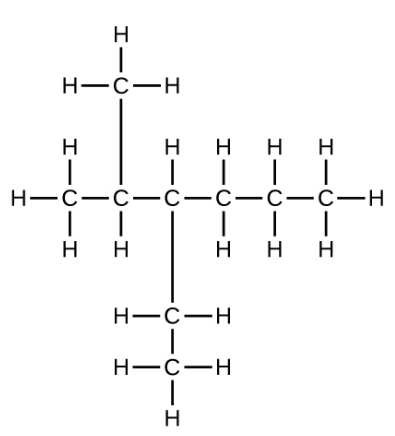 Výnimočnosť atómu uhlíka. 
Väzby v organických zlúčeninách
Uhlík
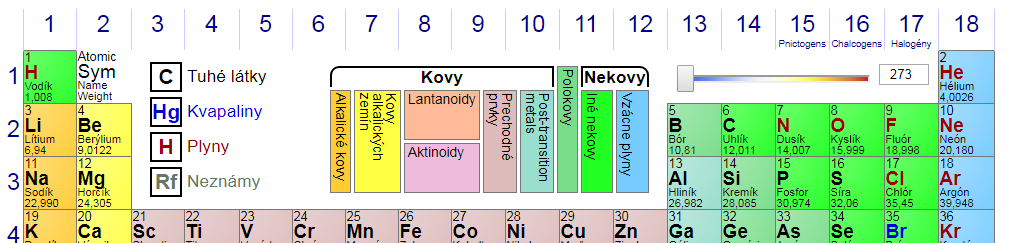 Prvok v PTP : 2.perióda, 14. skupina
Latinský názov: Carboneum
Protónové číslo: 6
Počet valenčných elektrónov: 4
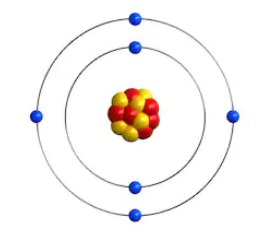 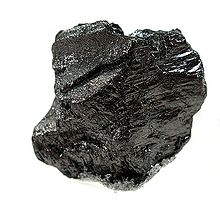 Uhlík v organických zlúčeninách
Atóm uhlíka môže využiť všetky 4 valenčné elektróny na vytvorenie štyroch kovalentných väzieb.
Chemické väzby vo vzorcoch označujeme 



Uhlík je v organických zlúčeninách vždy štvorväzbový.
C
Reťazce:
Atómy uhlíka sa môžu spájať do reťazcov, ktoré môžu byť:
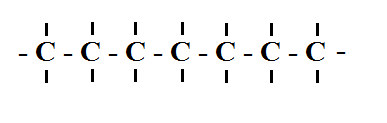 lineárne:
otvorené:
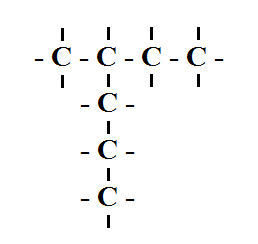 rozvetvené:
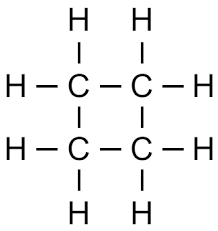 uzavreté:
Kovalentné väzby medzi atómami uhlíka:
trojité
jednoduché
dvojité
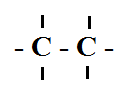 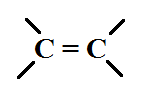 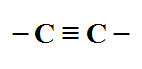 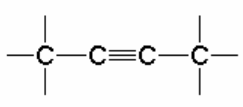 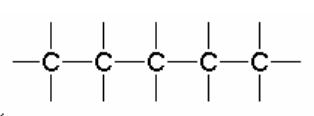 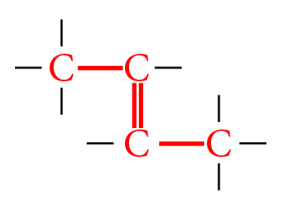 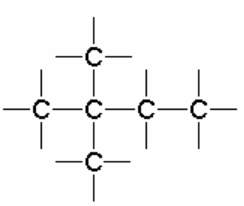 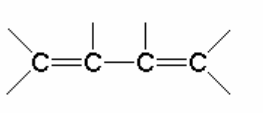 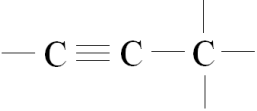 Žiaden prvok nevytvára také veľké množstvo zlúčenín ako uhlík, preto je jeho postavenie medzi prvkami výnimočné.
Organické zlúčeniny uhlíka delíme:
Uhľovodíky – sú dvojprvkové zlúčeniny uhlíka (C)  a vodíka (H). Atóm vodíka je vždy jednoväzbový H – 

Deriváty uhľovodíkov – okrem uhlíka a vodíka obsahujú aj iné prvky, najmä kyslík (O), síru (S), dusík (N) a fosfor (P)
Ďakujem za pozornosť!
Zdroj obrázkov: internet